JUMPING MATH
Vanya, a second-grader, infatuated, prepares books for math class, looks longingly out the window, and sighs.

 Maya, a temperamental teacher, flips through a math textbook and admires the beautiful sunny day.
Maya (with a contented sigh): Finally, the sun. Everything is green and birds are singing. It is so nice. Vanya, what's wrong with you? Are you again absent-minded… 
 
Vanya: Everything is fine. The notebook is ready. But why mathematics when it's such a beautiful day? I know, we have to practice, but that multiplication and division are really boring.
It's summer outside, and we're looking at some numbers on paper... 
 
Maya: Wait a minute, what do you mean summer? Do you know what season it is now? We talked yesterday in class... But you were all a bit tired... that spring fatigue started to bother the children too...
Maya puts the textbook down on the desk, clapped her hands, and cheerfully says: Everyone put your notebooks away. We're changing the plan. Today we're going to make that math of ours run and jump and have a lot of fun. 
First, we must organize into groups. I want to see suns, pumpkins, snowflakes, and flowers. 
 
Murmurs in the classroom. The children are a little confused, but they are already starting to argue about who is a pumpkin and who is a flower…
Maya: No, I'm going to tell you how to divide into groups. Does everyone know when this/her birthday is? 
 
A chorus of "We know!" echoes throughout the classroom. 
 
Maya:  And do you know what seasons there are and when each season begins? We talked about it yesterday... 
 
A less convincing "We know..." is coming. 
 
Vanya: Let me guess, I was wrong when I said it was summer. 
 
Maya: That's right. Don't worry, it's not terrible, now we will repeat and learn. Today is a beautiful spring day as if made for such a task.
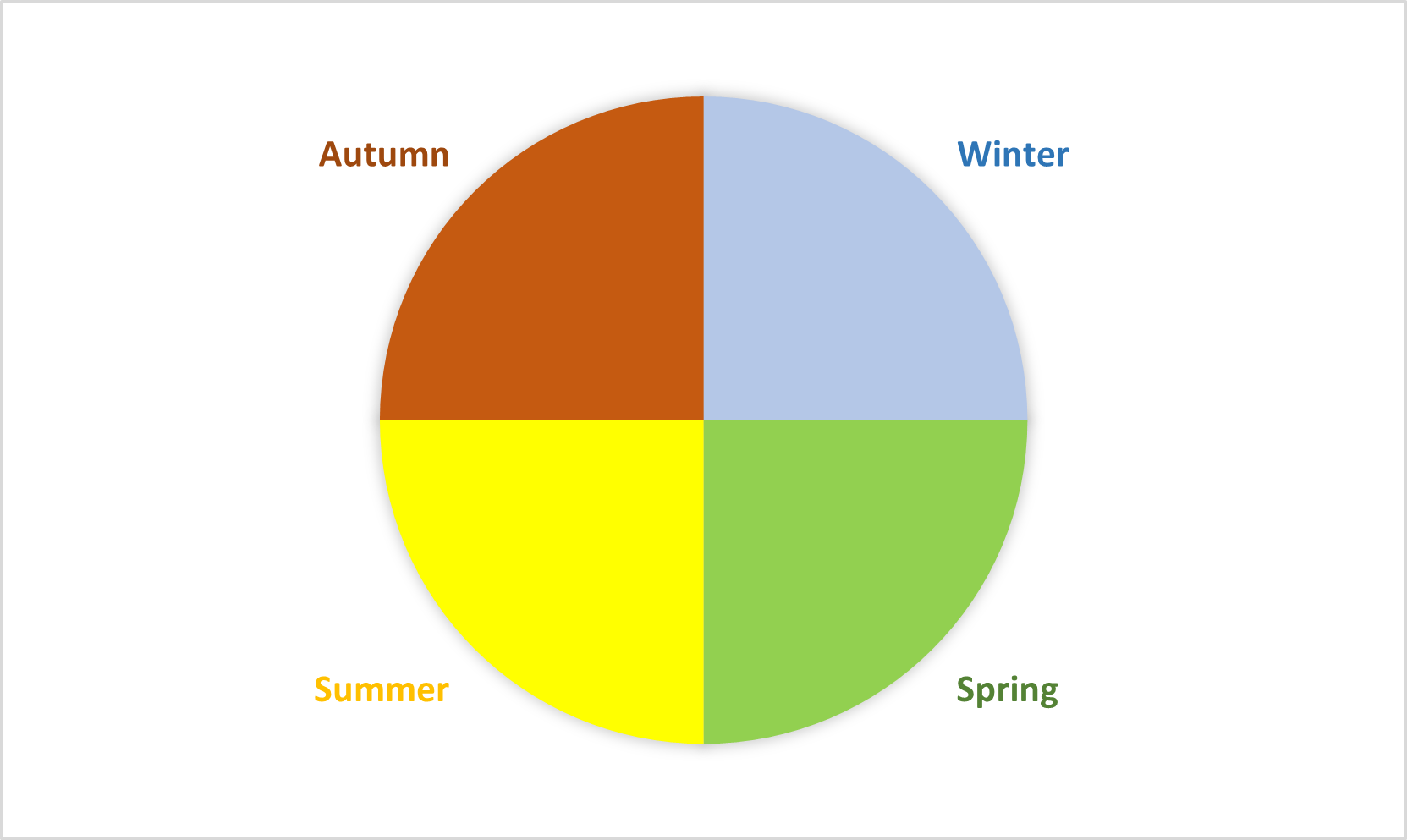 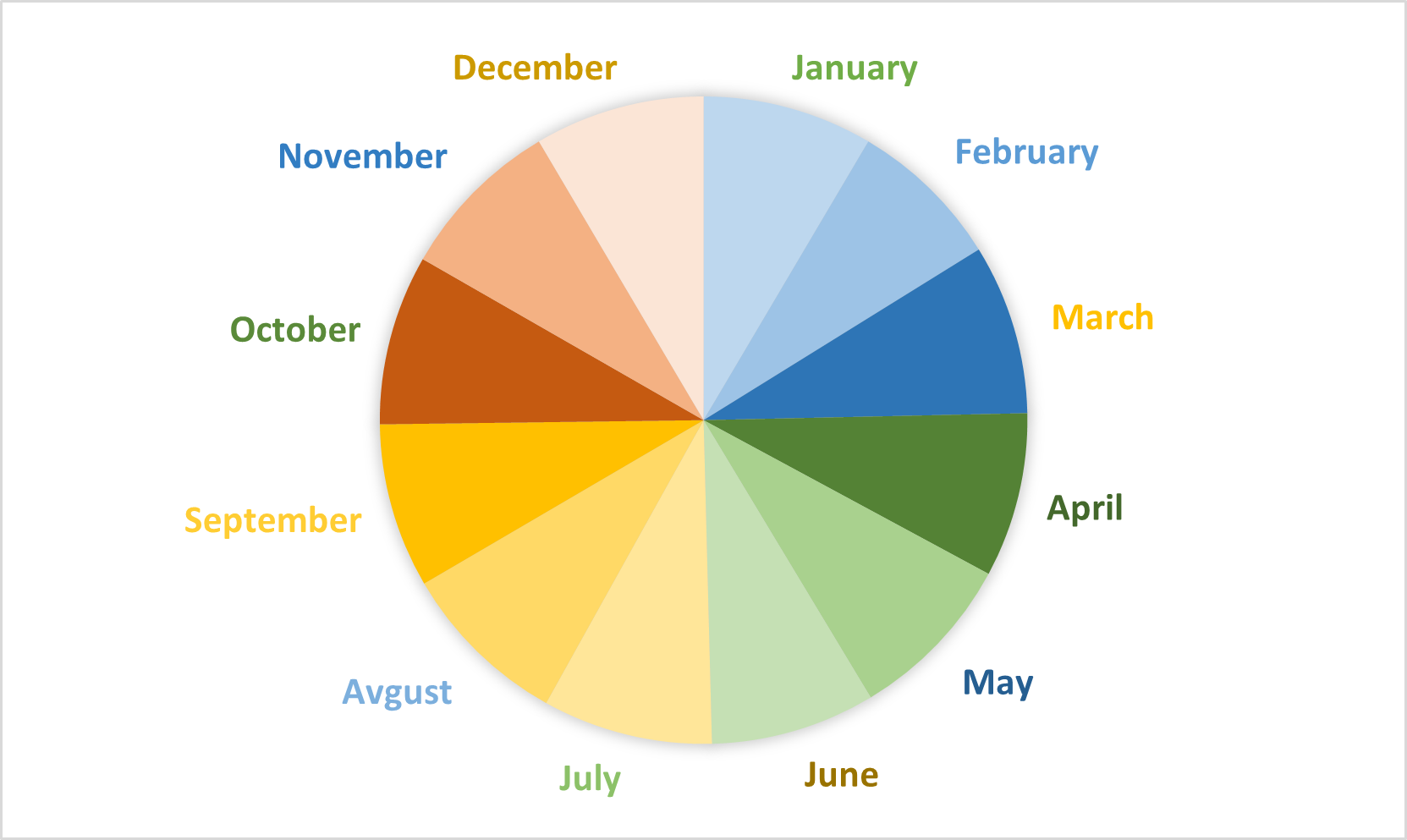 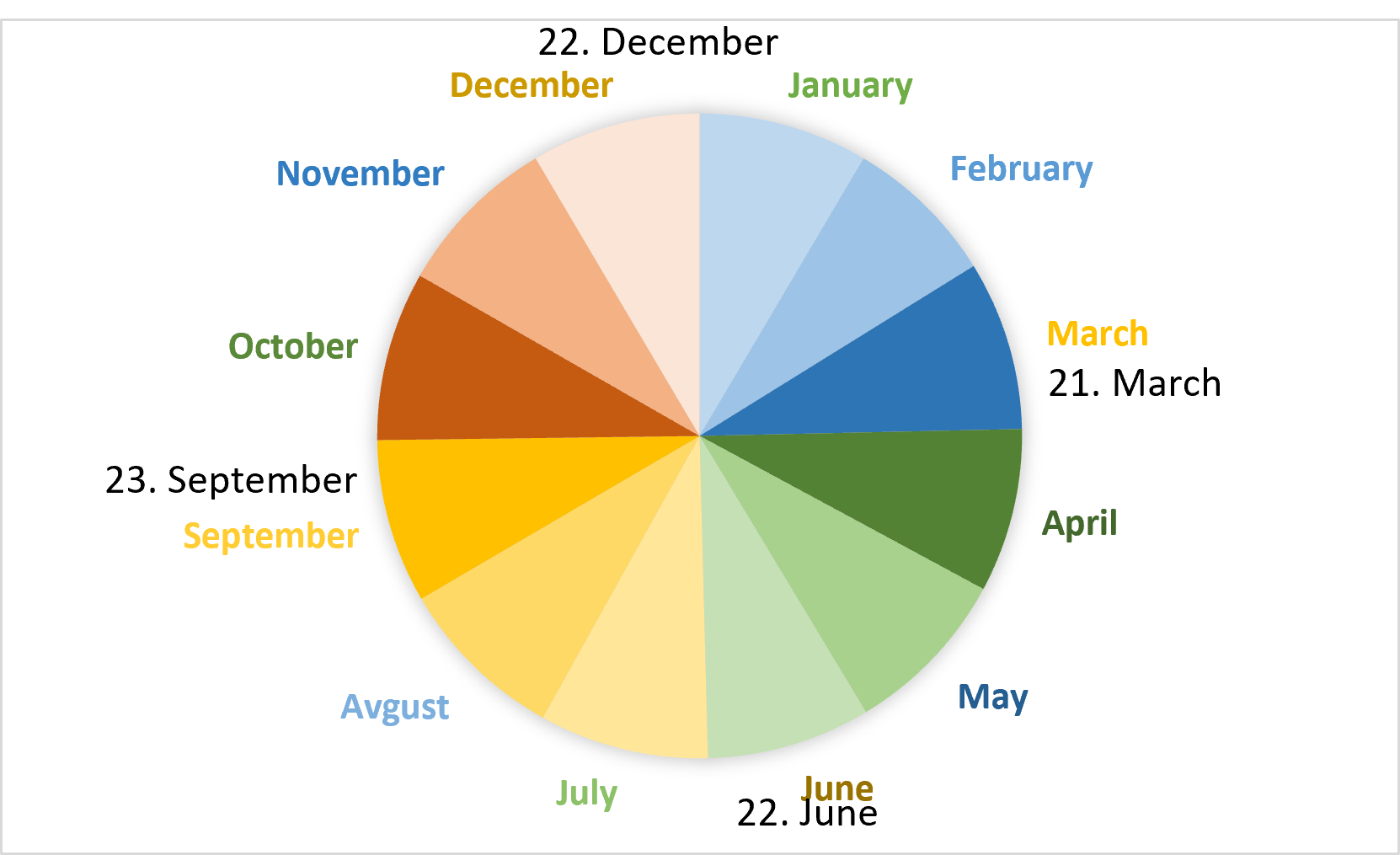 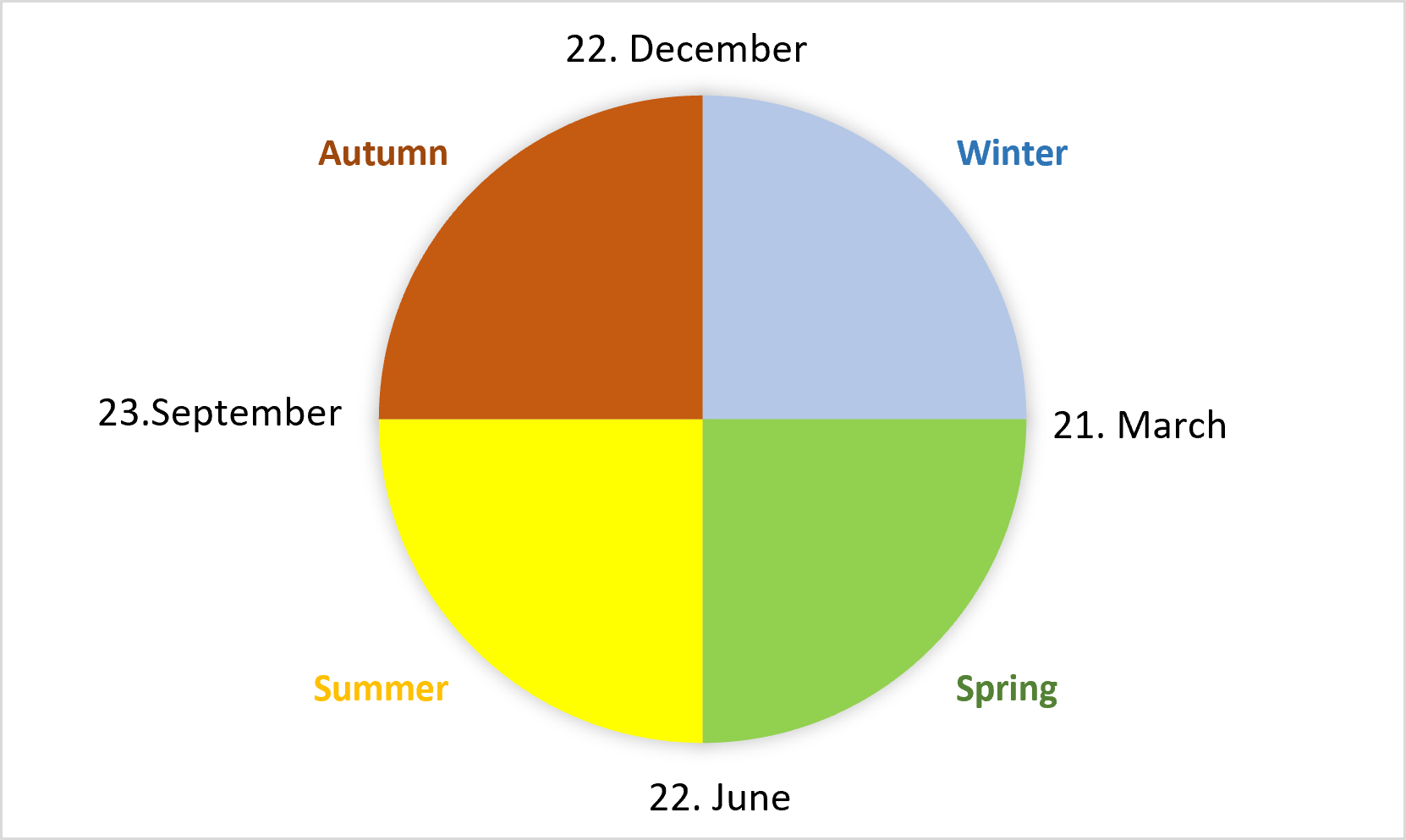 Maya: Let's organize you into teams.
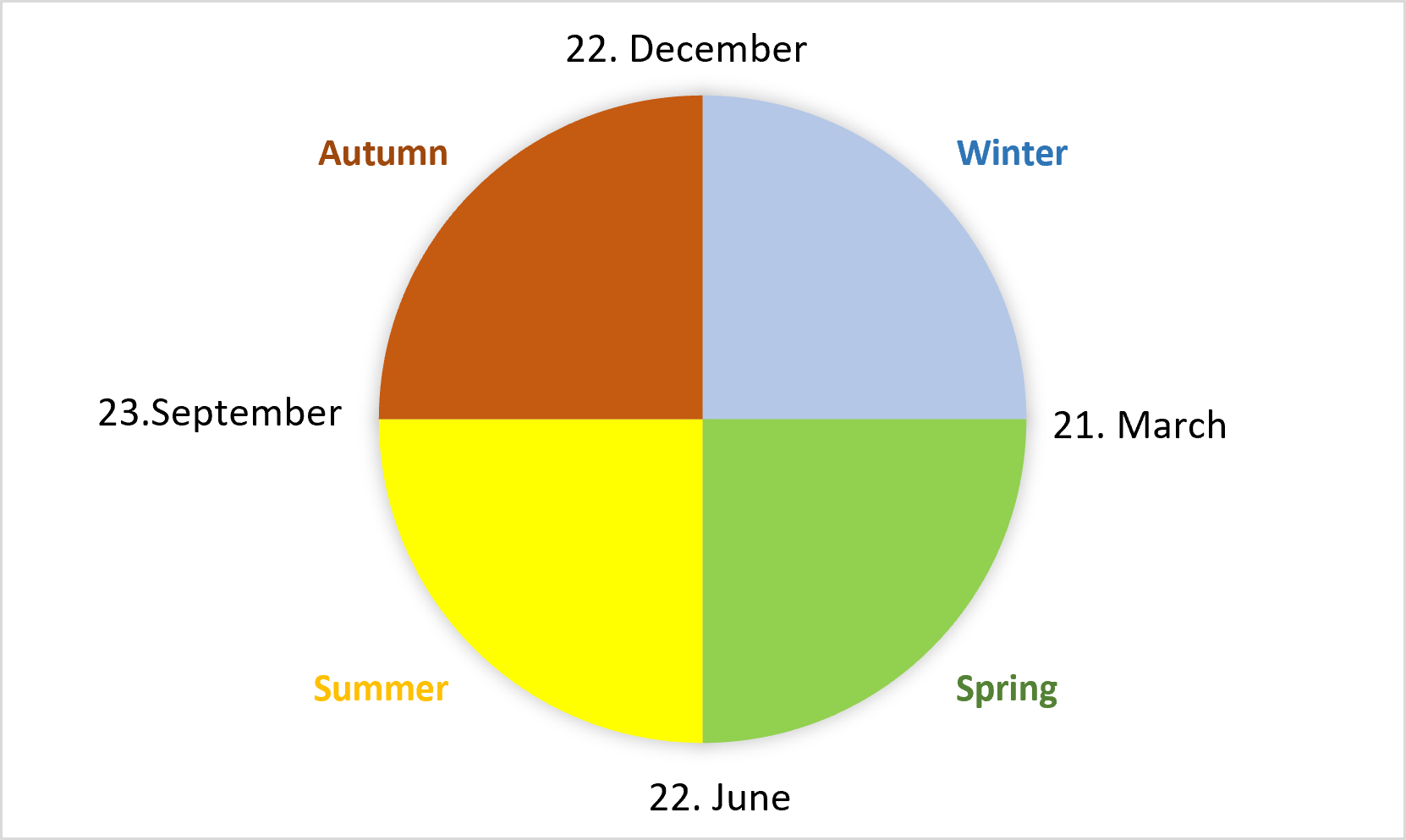 Vanya: I got it! Snowflakes are those who were born in winter! Alas, I am a flower. My birthday is in April. 
 
Maya: Well done! And now everyone to the yard! And take these tables. You will need to record the results.